Connected and Automated Vehicles
Jay Hietpas, P.E.
MnDOT State Traffic Engineer
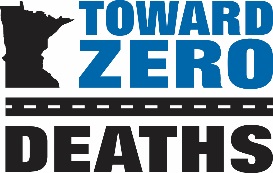 Presentation Overview
Connected and Automated (CAV) Background
CAV Activities to Date
Executive Order Overview
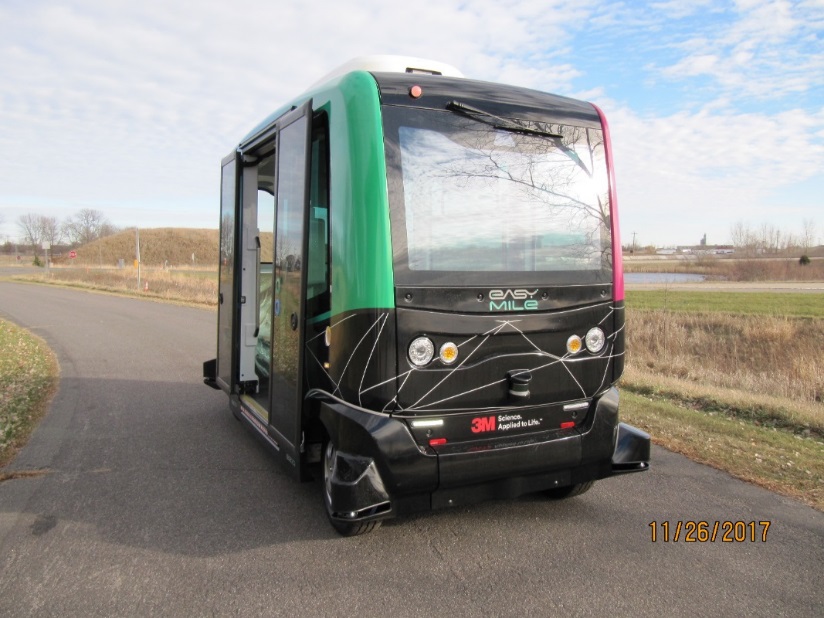 3/6/2018
2
Connected Automation
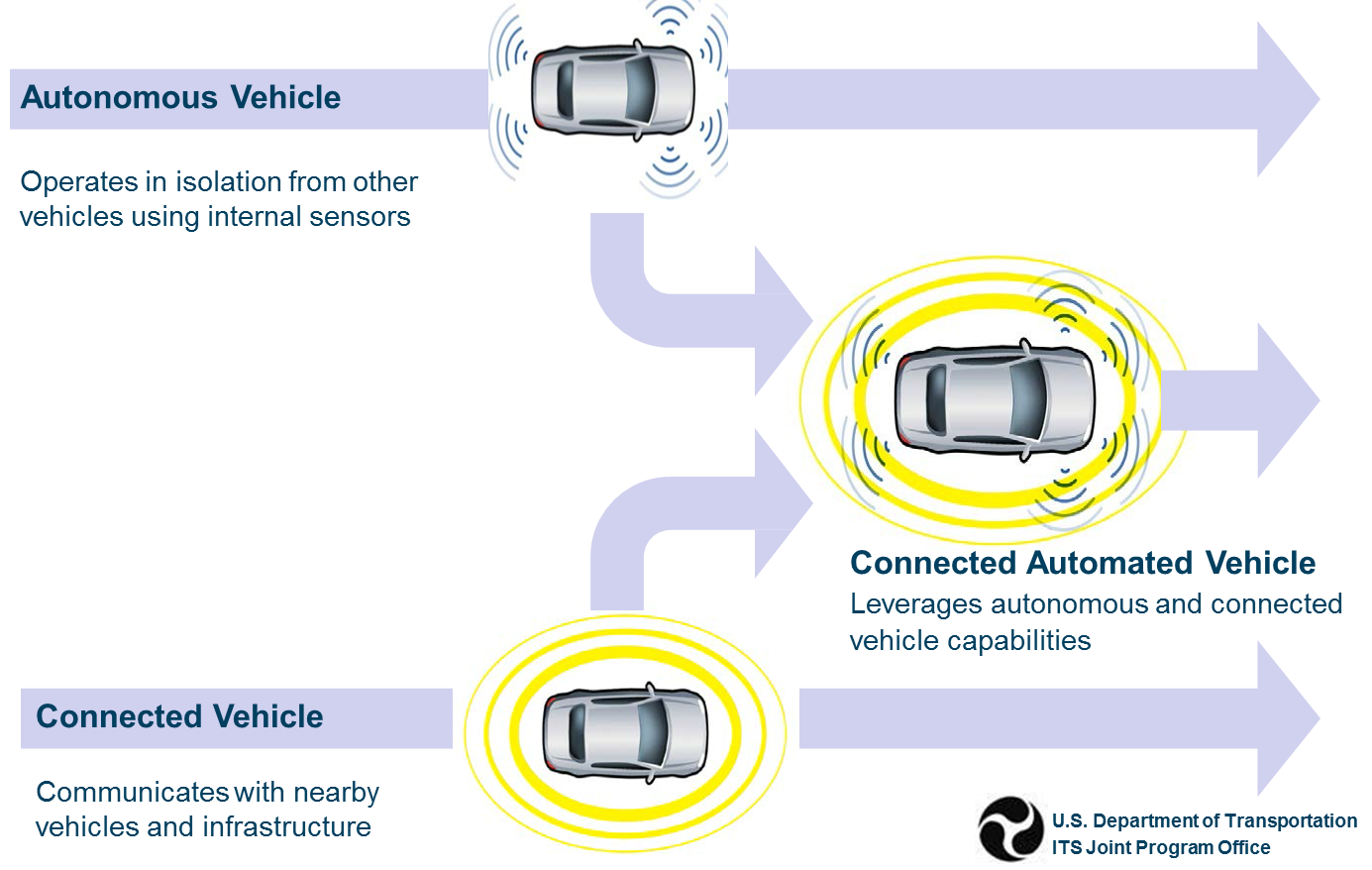 Autonomous Vehicles
Operates in isolation from other vehicles using sensors
Uses connected and automated technologies
Connected Vehicles
Communicates with vehicles and infrastructure
3
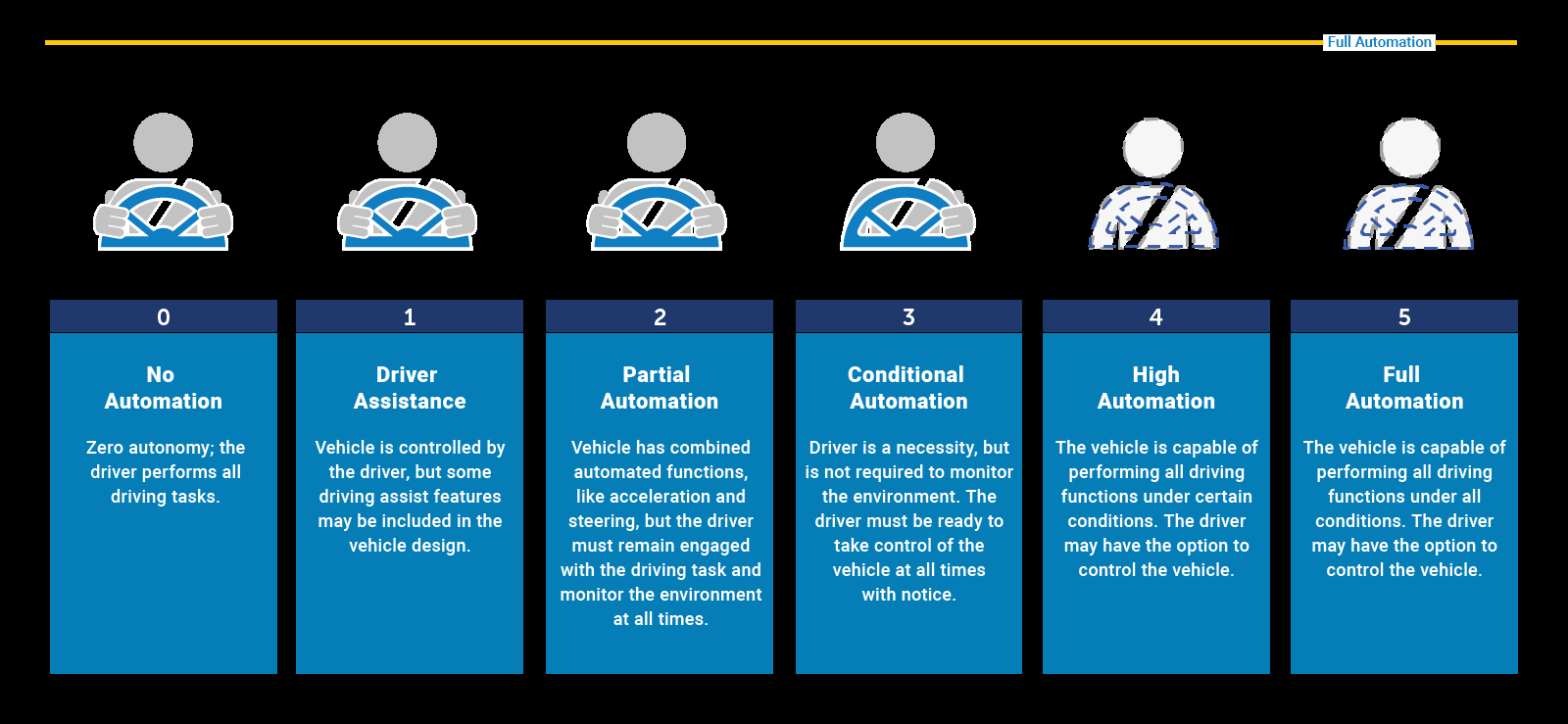 5
4
3
2
1
0
Full
Automation
High
Automation
Conditional
Automation
Partial
Automation
Driver
Assist
No
Automation
Society of Automotive Engineers (SAE) Levels of Automation
Items Being Considered
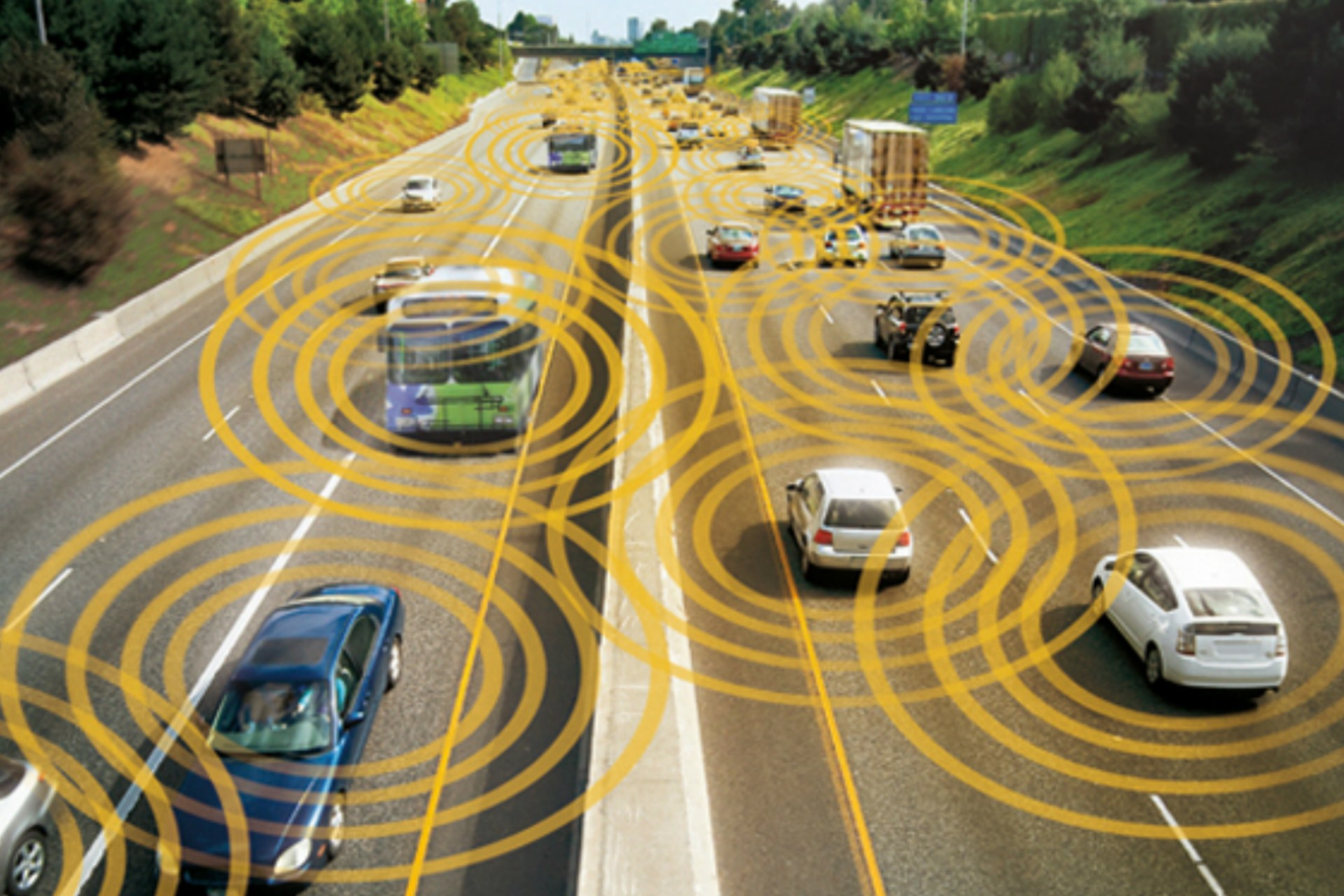 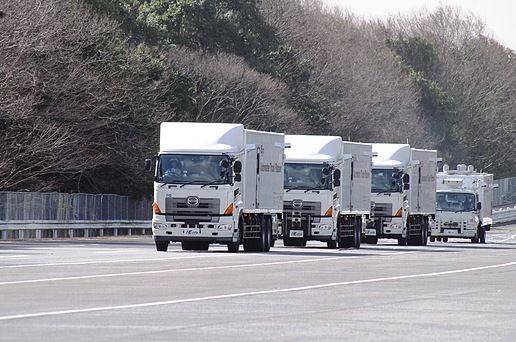 Automated & Connected Vehicles
Truck Platooning
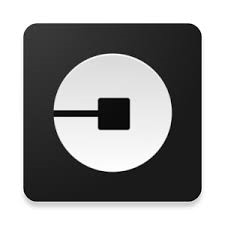 Automated Delivery Services
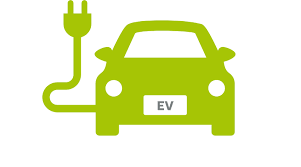 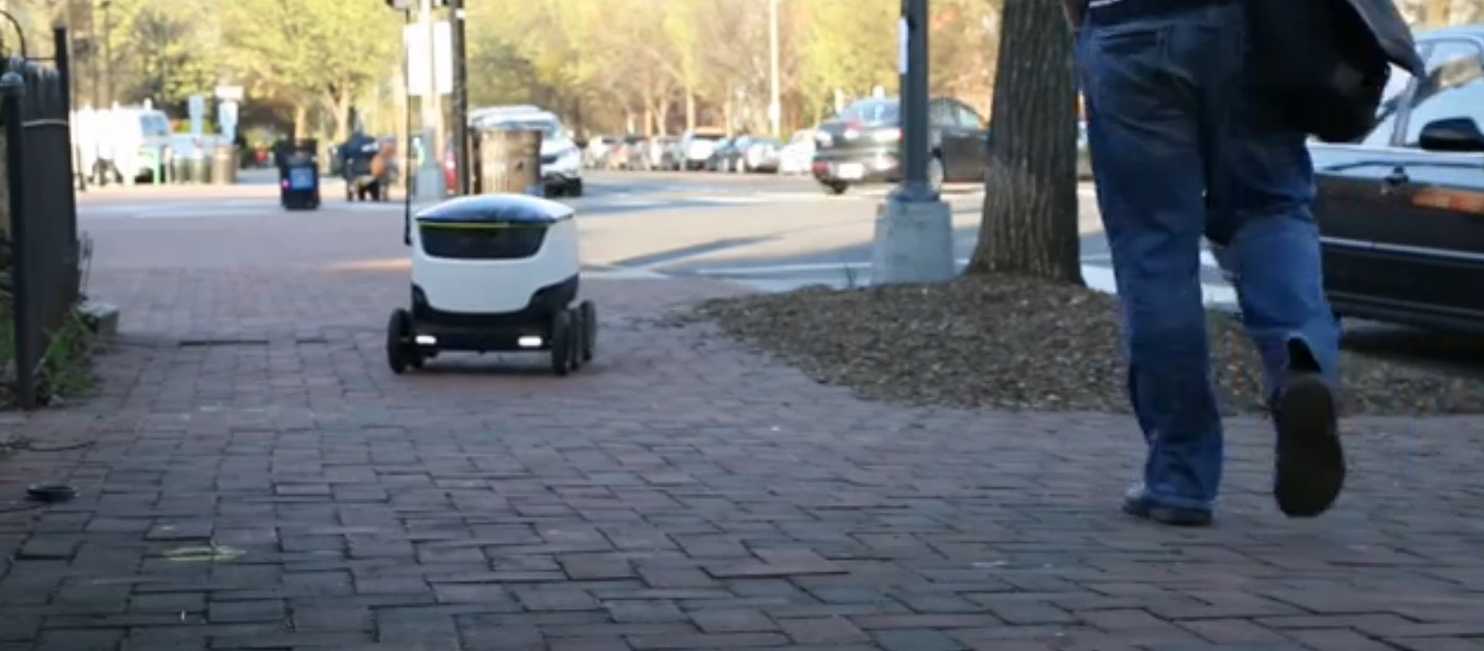 Mobility as a Service
(MAAS)
Electric Vehicles
How Real is It?
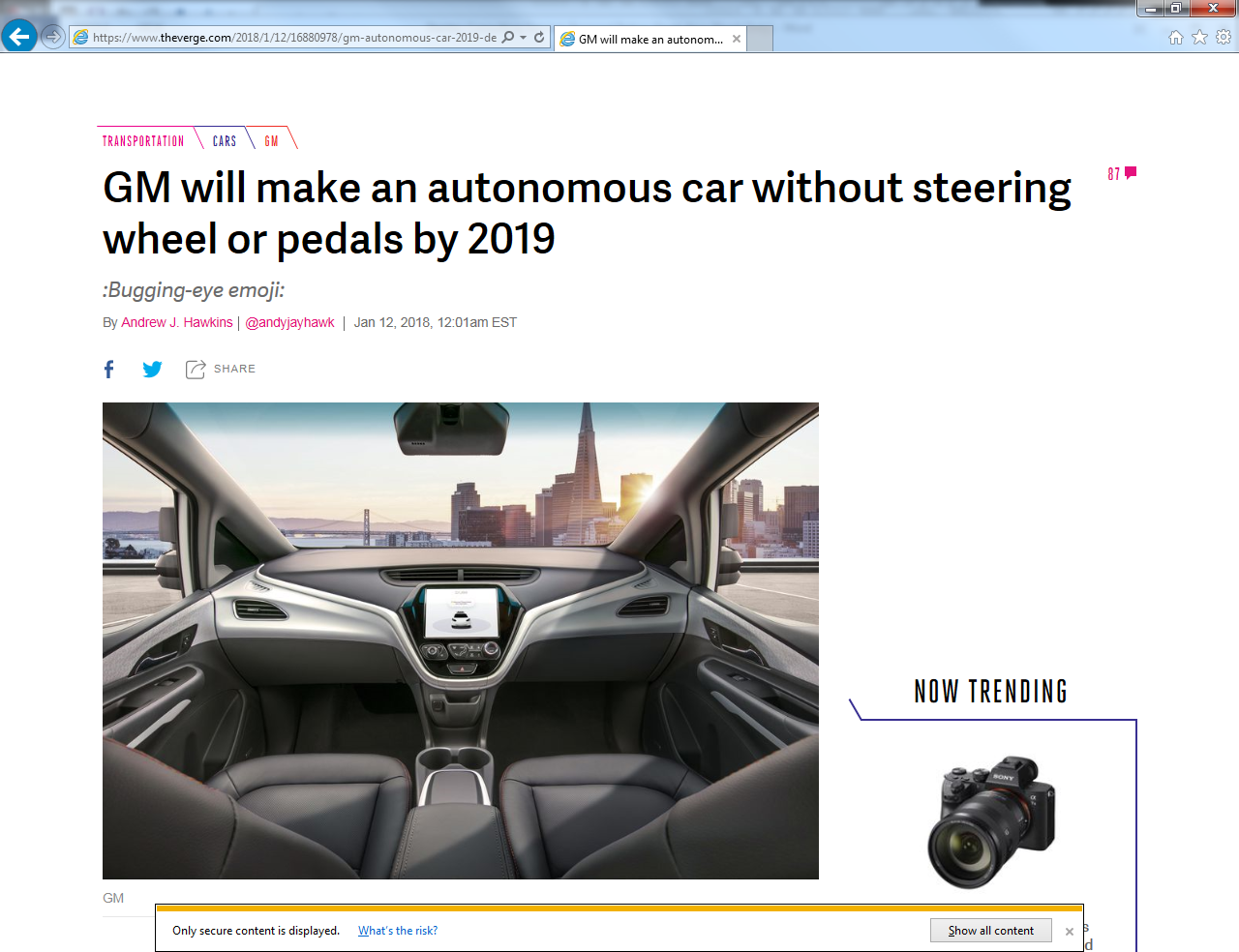 Source:  theverge.com
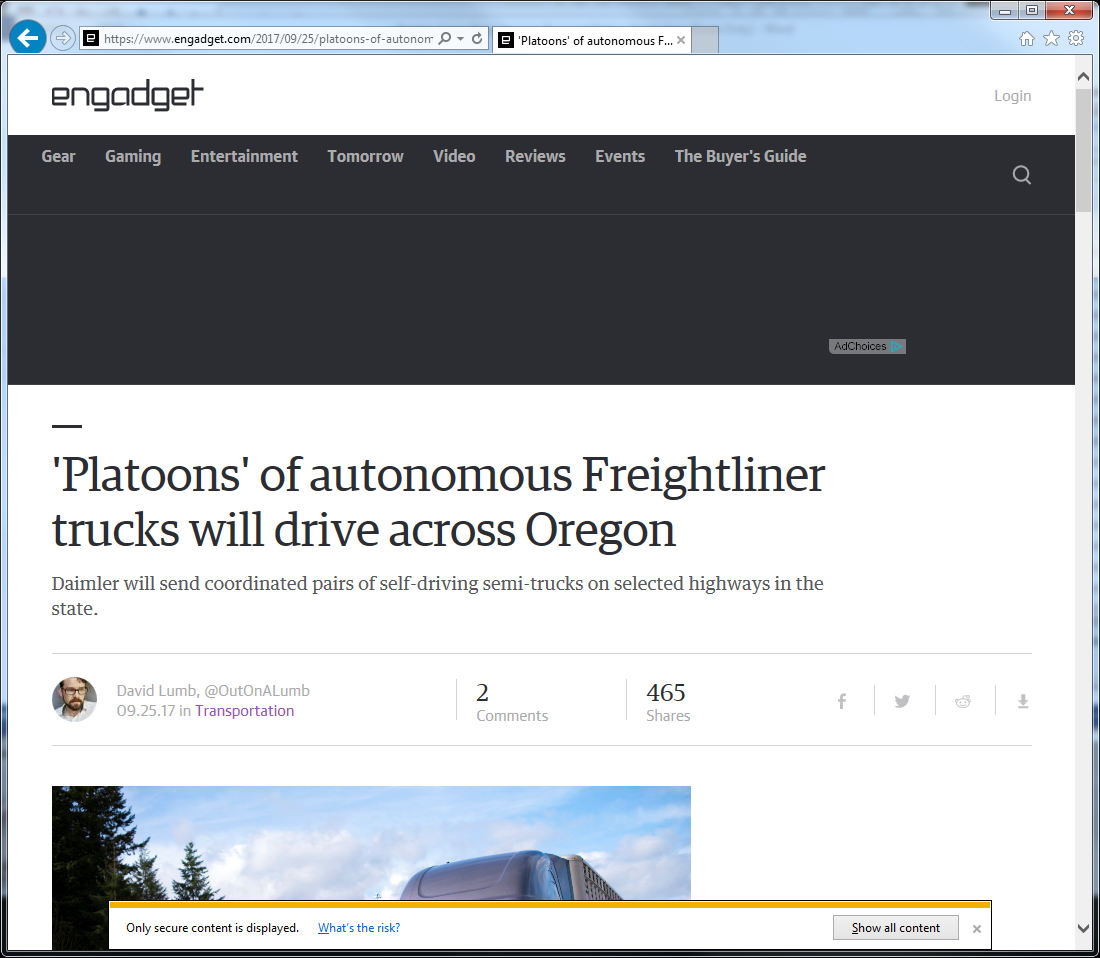 Source:  engadget.com
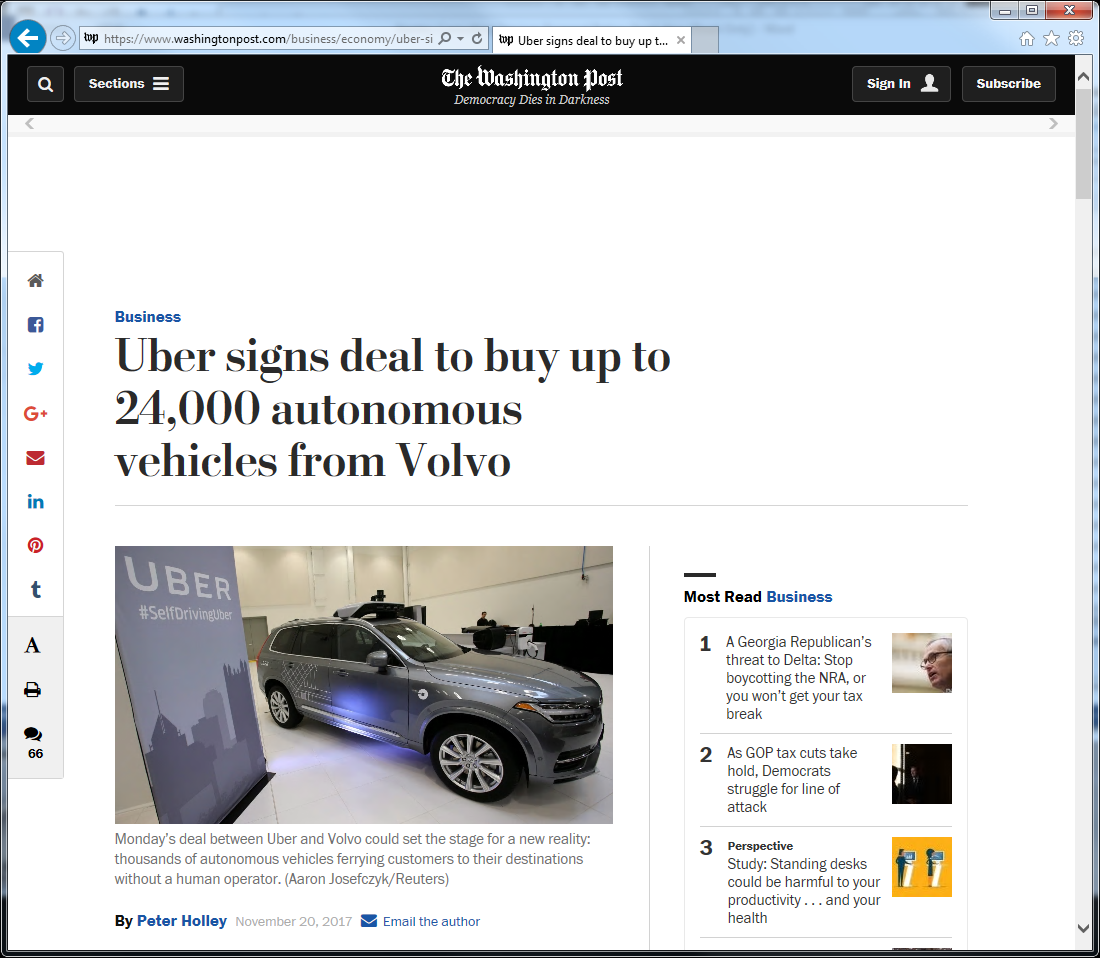 3/6/2018
6
Source:  The Washington Post
What is the Impact to Minnesota?
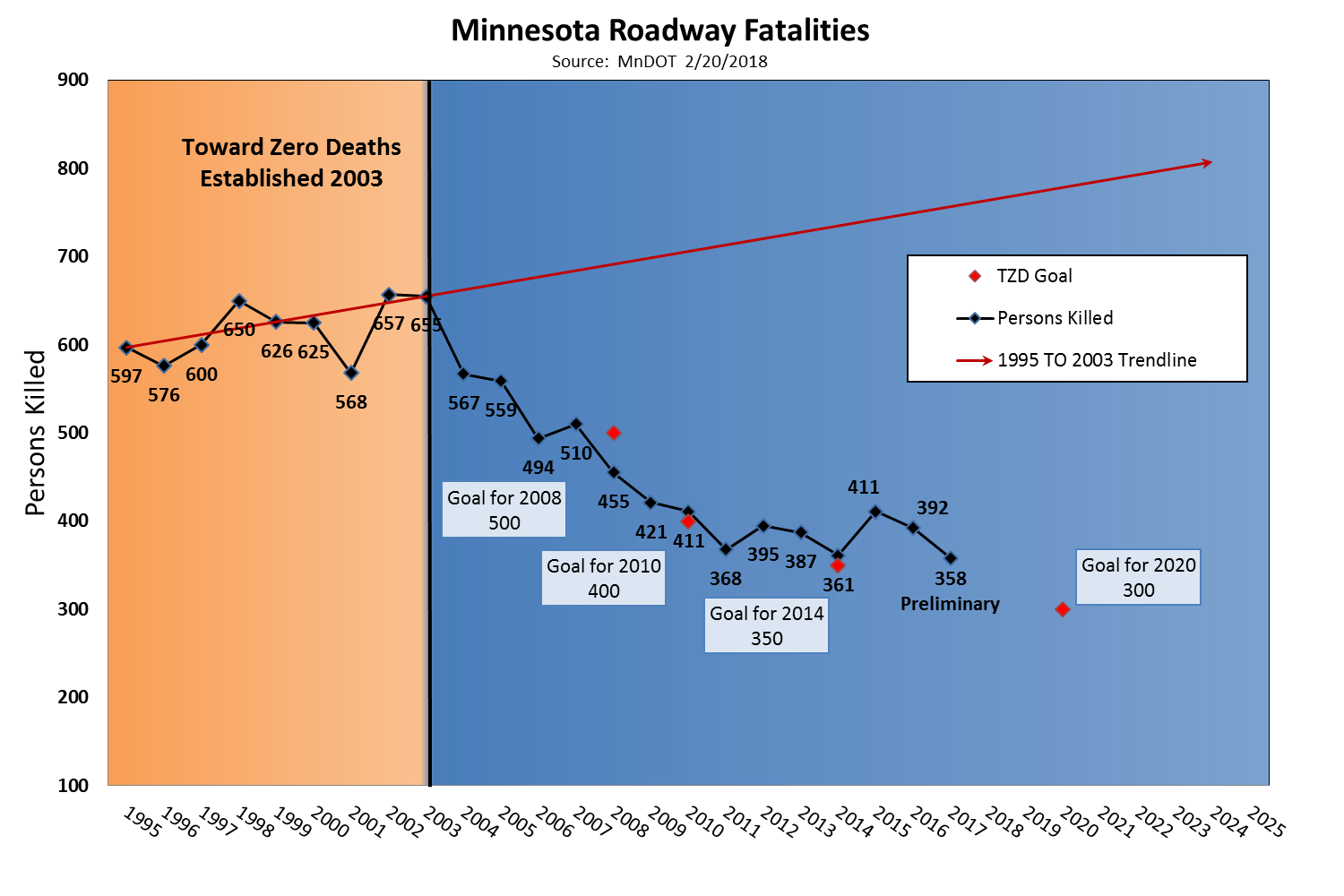 Safety

Changes in operations

Infrastructure Changes

Regulation

Mobility Opportunities

Business Opportunities
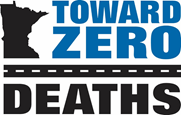 [Speaker Notes: Minnesota Crash Facts 2015]
What are the Challenges?
Snow / Ice
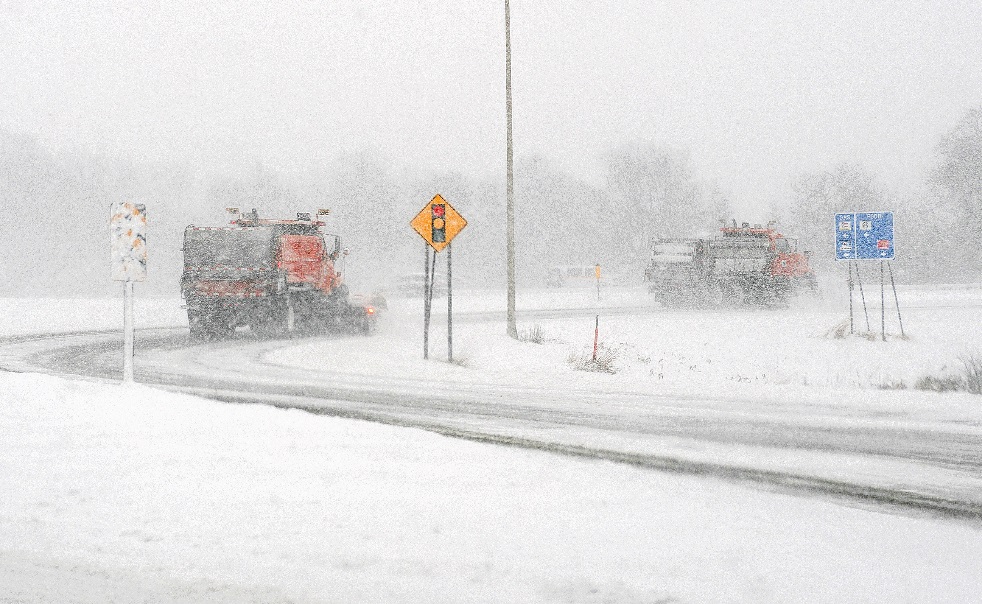 Salt
8
National Highway Traffic Safety AdministrationAutomated Driving Systems Recommendations
Automated Driving System 2.0:  A Vision for Safety – Sept 2017
Best Practices for State Agencies
Form a Jurisdictional Committee for deliberation of automated driving system testing
Examine laws and regulations to address barriers to operation on public roadways
Best Practices for Legislatures
Do not place unnecessary burdens on competition or innovation
Support efforts to allow the testing and deployment of automated vehicles on public roads
3/6/2018
9
National Highway Traffic Safety Administration Recommendations
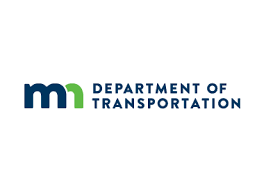 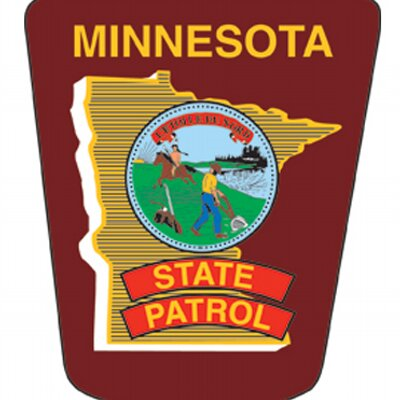 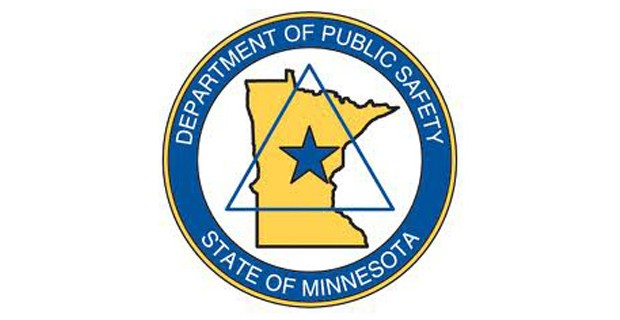 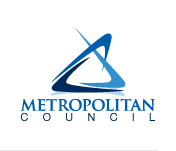 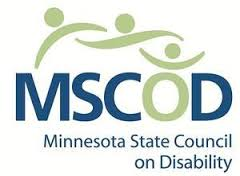 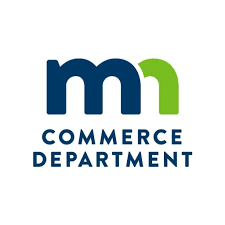 10
[Speaker Notes: MnDOT Examining Statutes/Rules
ID Statutes/Rules Limiting AVs
ID Possibilities within Current Statutes/Rules
Currently Not Promoting Legislation]
Safe Automated Vehicle Testing Demonstration
Project Goals
Snow and Ice Testing

Identify Infrastructure

Identify Operations Impacts

Improve Future Mobility Options

Increase Minnesota’s Influence

Develop Partnerships

Public Feedback
11
Downtown Minneapolis - Nicollet Mall Demo
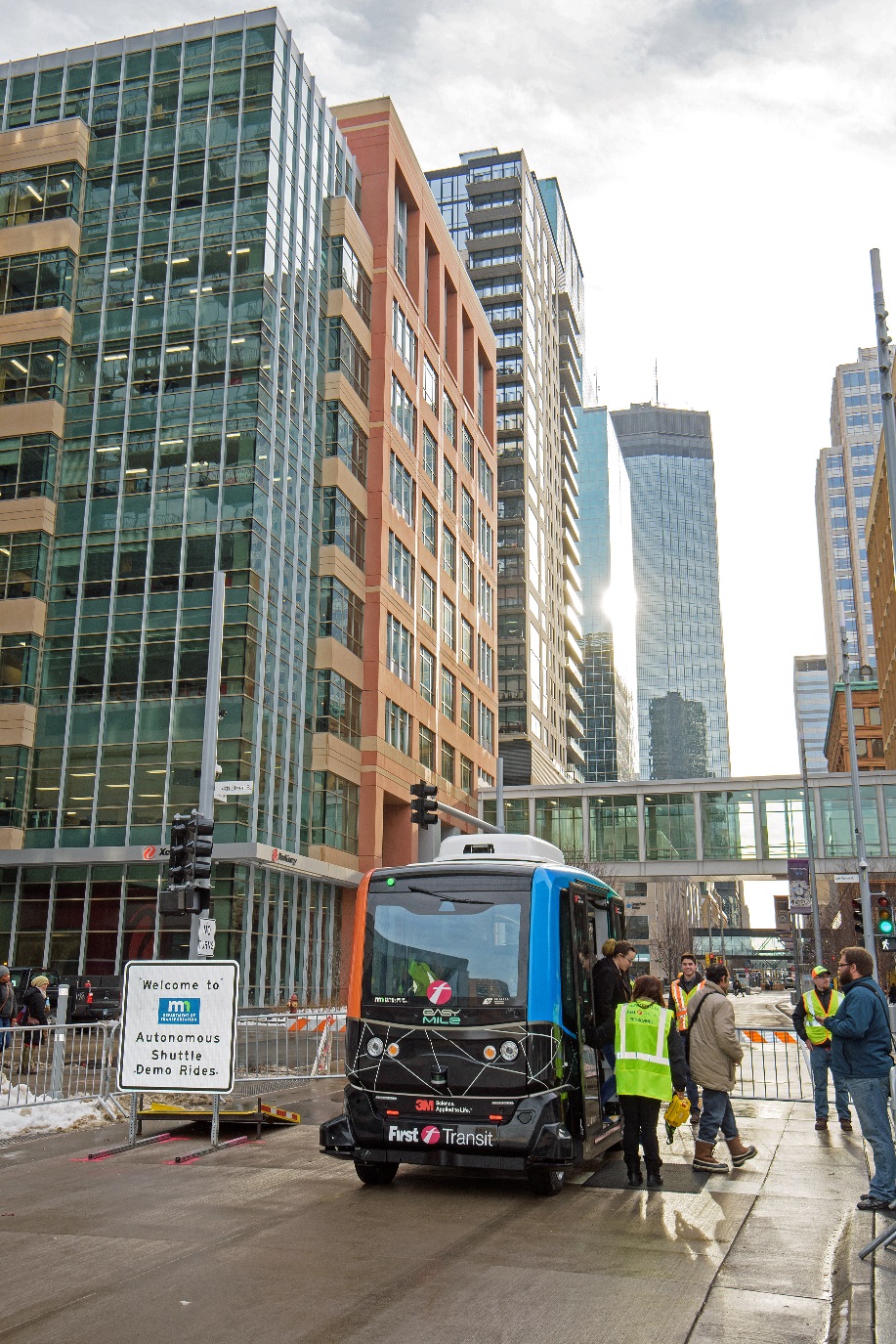 TOTAL riders for the 3 day demo:  1279
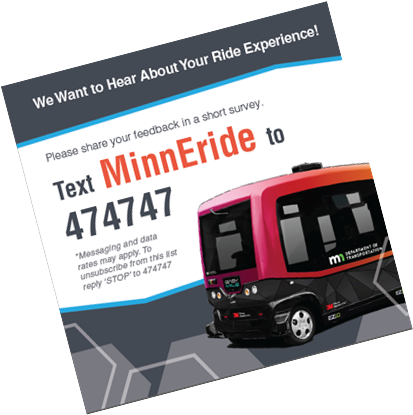 Survey Responses
Q:  Are you looking forward to having driverless vehicles operate on all roadways in the future?
States with Legislation and Executive Orders
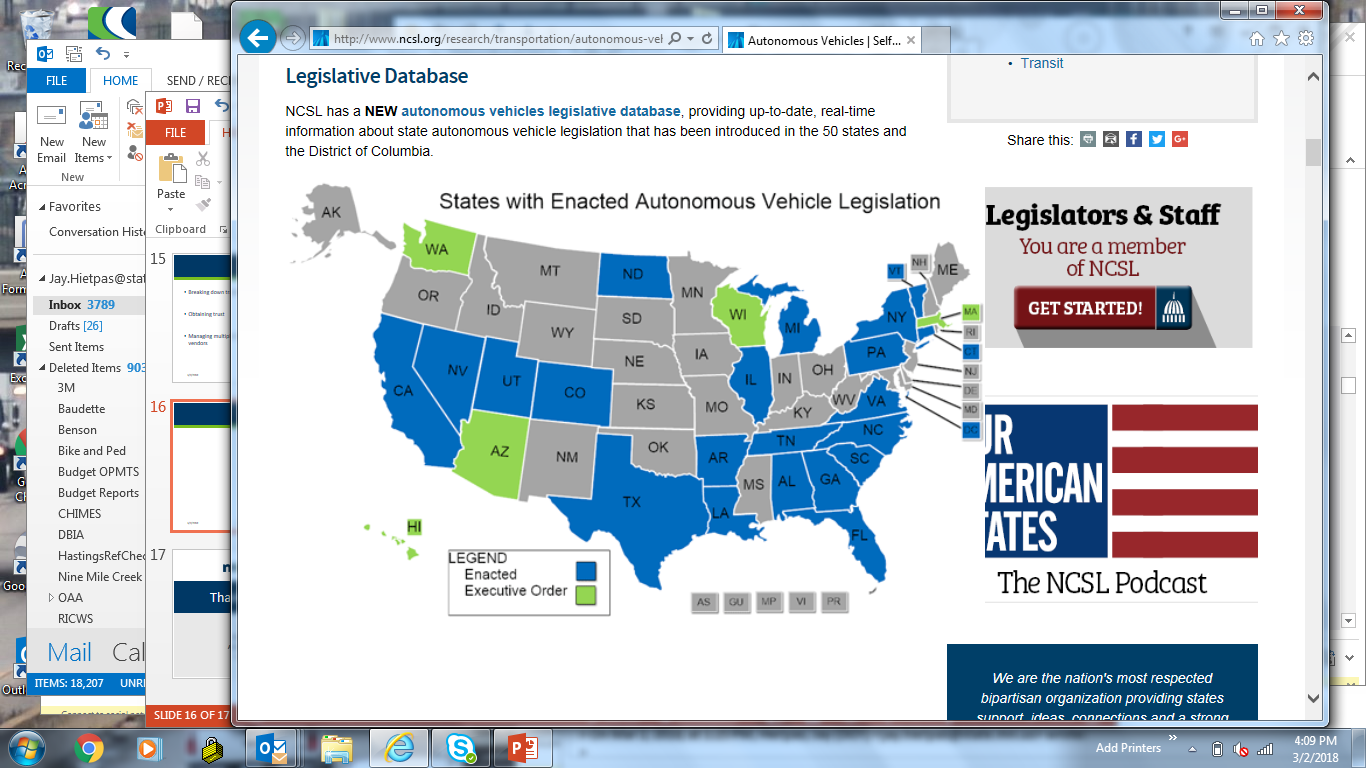 3/6/2018
14
Executive Order - Basis
Business and research
Transformational to transportation, commerce, mobility; workforce, land-use, and public safety
Positively impact public health 
Support economic growth
Reduce transportation barriers for the disabled, elderly, and low-income
3/6/2018
15
Executive Order – Expected Outcomes
Advisory Council
Study, assess, and prepare for the transformation and opportunities associated CAVs
Develop recommendations for changes in state law
Submit Report to Legislature by December 1, 2018.
3/6/2018
16
Executive Order – Expected Outcomes
Report Contents
Transportation infrastructure and network;
Cyber security and data privacy standards;
Vehicle registration, training, licensing, insurance, and traffic regulations;
Economic development, business opportunities, and workforce preparation; and
Accessibility and equity for all Minnesotans.
3/6/2018
17
18
Preparing for CAV
MnDOT, DPS and Other Agency Roles
Establish programs for development, testing, and deployment;
Support safe and effective testing and use of Connected and Automated Vehicles (CAV); and 
Protect data as classified under the Minnesota Government Data Practices Act.
3/6/2018
19
Interagency CAV Team
Led by MnDOT
Goal – To Implement Executive Order
Staff from ex-officio agencies
Ensure interagency coordination and collaboration in developing cross agency policies and programs; and
Provide operational support to the Advisory Committee.
3/6/2018
20
Questions
Jay Hietpas, PE
State Traffic Engineer
Jay.hietpas@state.mn.us
21